Transition to ISO/IEC 27001:2013
Dr. Ir. Yeffry Handoko Putra, M.T
Questions
Structural change
ISO/IEC 27001:2013
ISO/IEC 27001:2005
Management Responsibility
Context of the Organization
Management Review
Leadership
Establish ISMS
Planning
Improve ISMS
Implement ISMS
Improvement
Operation
Monitor ISMS
Performance Evaluation
Structure simplified
Doc. 
Req.
Internal  Audit
ISMS 
Improve
Support
Mgmt.
Review
Change highlights
Structure change is part of harmonization effort from ISO 

Better alignment with business objectives

More emphasis on: 
Risk management
Planning
Measurement 
Communication

The word “documented procedure” is replaced with “documented information” in the body of the standard (4-10)
Summary of changes
ISO/IEC 27001:2005

132 “shall” statements (section 4-8)

Annexure A
11 clauses
39 categories
133 controls
ISO/IEC 27001:2013

125 “shall” statements (section 4-10)

Annexure A
14 clauses
35 categories
114 controls
Number of requirements reduced
Summary of changes - Requirements
Summary of changes - Controls
Total : 114
4.0 Context of the organization
4.1 Understanding the organization and its context
Determine external and internal issues to its purpose and relevant to ISMS
May refer to ISO 31000
Interested parties
- Customers, Shareholders, Regulatory agencies
Biz risks, opportunities
Interested parties relevant to ISMS
Requirements relevant to ISMS
Regulatory requirements
4.2 Understanding the need and expectation of interested parties
ISMS requirements
Internal and external issues
Requirements of interested parties
Interface between organizations
4.3 Determine scope of the ISMS
4.4 ISMS
5.0 Leadership
6.0 Planning
7.0 Support
8.0 Operation
9.0 Performance evaluation
10.0 Improvement
Grouping of controls
New and changed controls
Objective expanded
New
Old control A.11.7.1
Changed
New and changed controls
Changed
Old control A.11.2.1
New
Changed
Old control A. 8.3.3
New and changed controls
New
New
New
New and changed controls
Objective expanded
Changed
Old control A.10.9.1
Changed
Old control A.10.9.2
New and changed controls
Objective expanded
New
New
New
New and changed controls
New
Changed
Old control A.10.3.2
New and changed controls
New
New
New
New and changed controls
Combined A13.1, A13.2
New
New
New and changed controls
New
Helpful guidelines
ISO/IEC 27002:2013- Code of practice for information security controls

ISO/IEC 27000:2014 – Information security management system overview and vocabulary

ISO 31000:2009 – Risk management principles and guidelines
Transition timeline
Completion of migration to 
ISO/IEC 27001:2013
ISO/IEC 27001:2013 Released
10/01/2013                           10/01/2014                           10/01/2015
ISO/IEC 27001:2005 Sunset
Audit days required for transition
Stage 1 review is required to review readiness. 

Audit days required for re-certification audit (per ISO 27006) shall be used. 

Organization can upgrade to the new standard during their surveillance audit cycle.

Organizations must plan for their transition audit before August 2015.
Questions ?
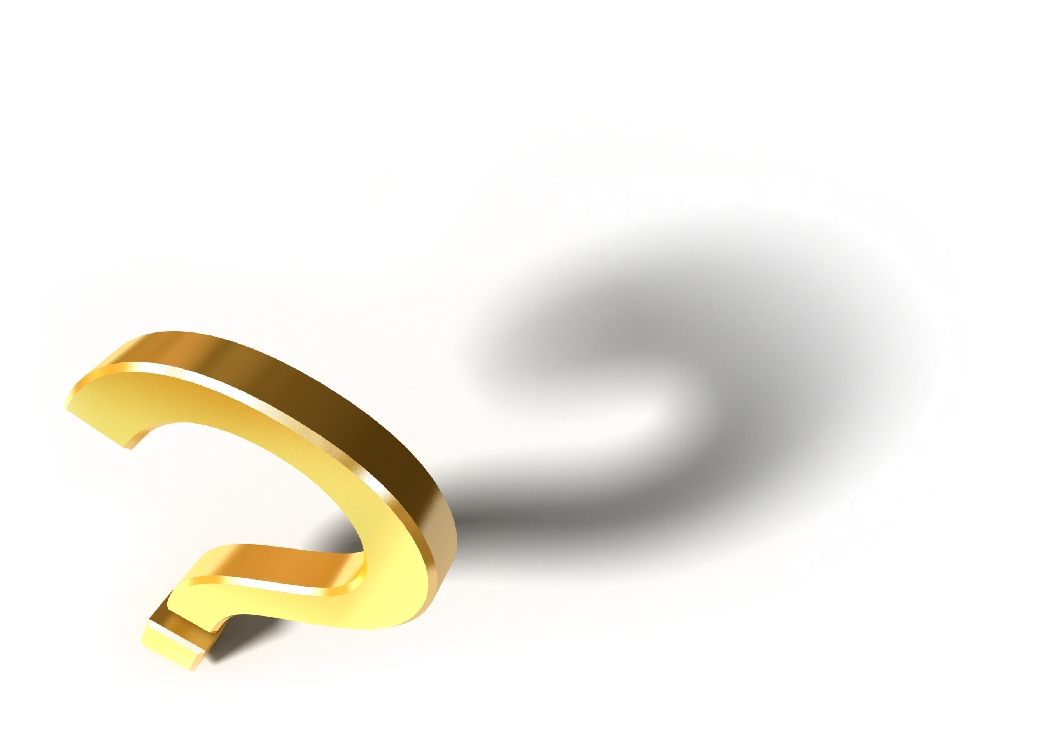 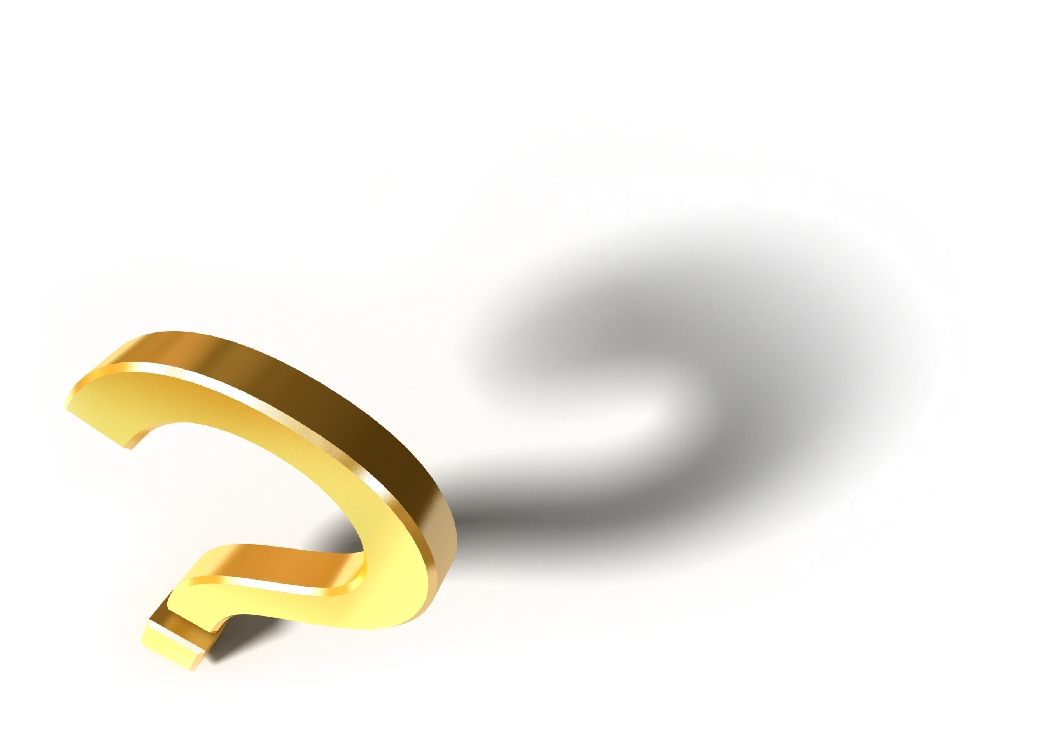